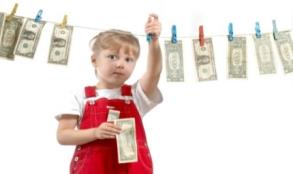 «Формирование  основ финансовой
 грамотности у младших дошкольников.»
Подготовила: Степанова Л.Г.
		воспитатель МБДОУ «Боханский детский сад №1»
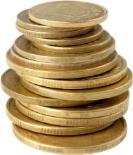 «Если хочешь быть богатым, нужно быть финансово грамотным»
Роберт Кийасаки.
.
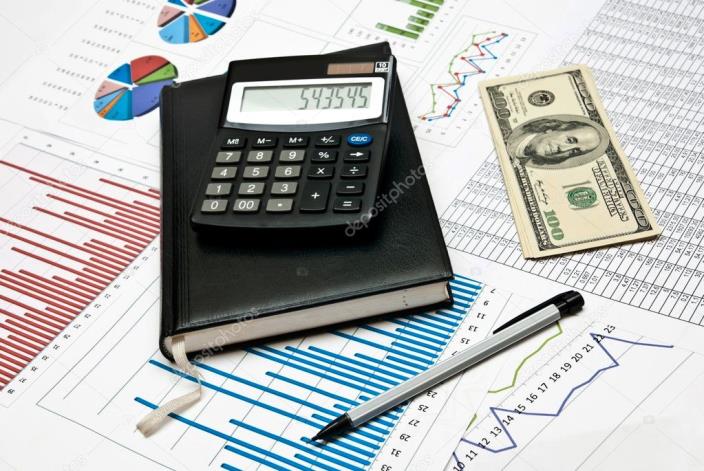 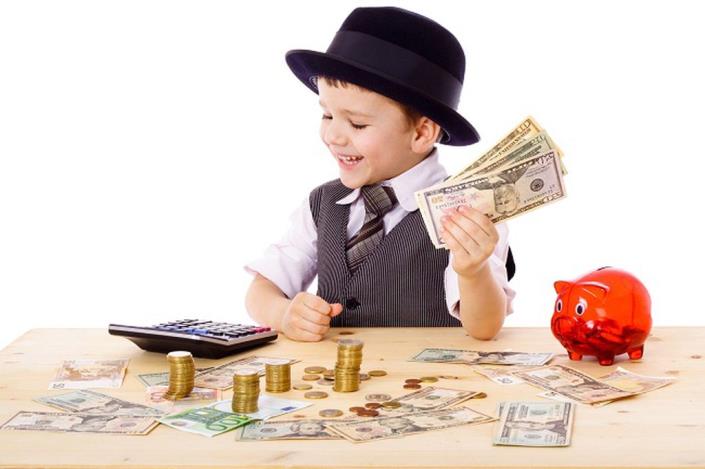 Финансовая грамотность – это особое качество человека, которое формируется с самого малого возраста и показывает умение самостоятельно зарабатывать деньги и грамотно ими управлять.
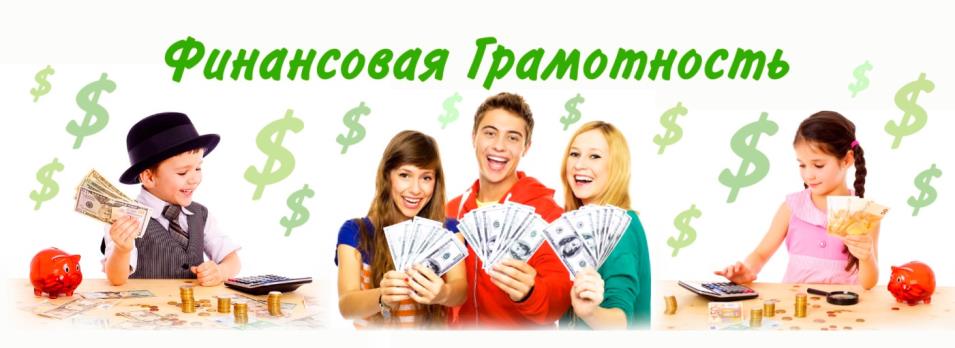 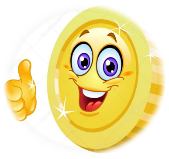 Говоря о финансовой грамотности, многие из нас, вряд ли смогут назвать себя профессионалами в этом деле и даже просто сведущими. Сам термин «Финансовая грамотность» с одной стороны прост и понятен, с другой многих вводит в ступор. Для большинства из нас распорядиться бюджетом значит потратить его, а вот правильно это или нет, мы даже не задумываемся. Мы не привыкли слушать советы относительно своих средств, да и раздавать советы по финансовой грамотности не умеем. Отсюда и наши дети не зная как, берут пример с нас, учатся, наблюдая за нами.
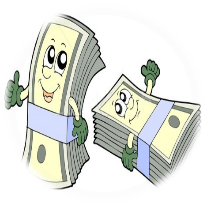 Финансовое просвещение и воспитание детей дошкольного возраста – это новое направление в дошкольной педагогике, так как финансовая грамотность является глобальной социальной проблемой, неотделимой от ребенка с самых ранних лет его жизни. Дети, так или иначе, рано включаются в экономическую жизнь семьи: сталкиваются с многочисленной рекламой, деньгами, ходят с родителями в магазин, овладевая, таким образом, первичными экономическими знаниями, пока еще на начальном уровне. Грамотное отношение к собственным деньгам и опыт пользования финансовыми продуктами в раннем возрасте открывает хорошие возможности и способствует финансовому благополучию детей, когда они вырастают.
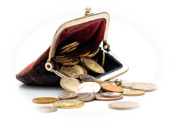 И так, многие задают вопрос «С какого возраста стоит знакомить детей с деньгами?»
       Многие специалисты говорят, лет с трёх-четырёх.
Как правило, в возрасте трёх лет дети начинают понимать различия в стоимости товаров, разбираться в видах профессиональной деятельности.  После четырёх лет ребёнка, обычно, очень трудно перестроить иному отношению к семейным финансам, если он привык к определенной системе поведения. У детей нужно поэтапно формировать  основы финансовой  грамотности, но не делать все за него.
 В формировании основ финансовой грамотности у детей дошкольного возраста на первый план ставится усвоение таких  нравственных понятий как честность, обязательность, умение подчинять свои желания возможностям.  Ориентироваться в экономическом пространстве современного мира дошкольникам помогут полученные знания, посредством дидактических материалов, которые  соответствуют  возрастным возможностям.
Изучение основ финансовой грамотности должно осуществляться в тесной взаимосвязи с родителями дошкольников. Семья и ДОО передают ребенку первый социальный опыт. 
     В процессе организации образовательной деятельности необходимо  обеспечить психолого-педагогическую поддержку семьи и повышение  компетентности родителей в вопросах формирования финансовой грамотности  ребенка.
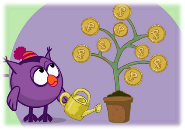 Свою работу по теме: «Формирование основ финансовой грамотности у младших дошкольников» я начала:
изучение справочной, методической литературы, интернет ресурсов.
подборка доступной  информацию для родителей по данной теме в виде ( консультаций, памяток, буклетов, папок передвижек).
изготовление необходимого оборудования и пособия для дидактических, сюжетно – ролевых игр.
разработка картотек, которая включает в себя: дидактические игры, подвижные игры, сюжетно-ролевые игры, перечень мультипликационных фильмов, пословиц и поговорок, методической и художественной литературы.
Семья- основа формирования предпосылок финансовой грамотности, которая является культурной базой, образцом социально-нравственных отношений.
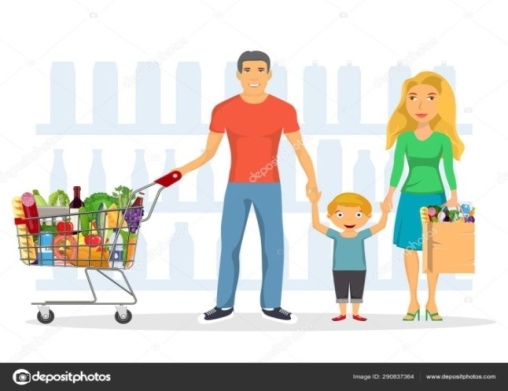 Для родителей по формированию финансовой грамотности  были  разработаны: -консультации;-памятки;- буклеты;-папки передвижки
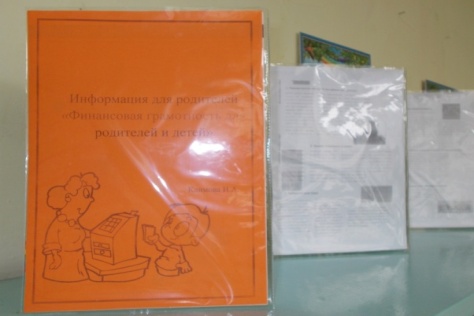 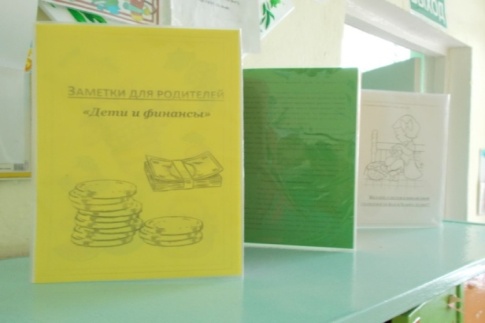 Также совместно изготовили:-лэпбуки;-наглядные пособия для дидактических игр;-картотеки пословиц, поговорок, загадок.
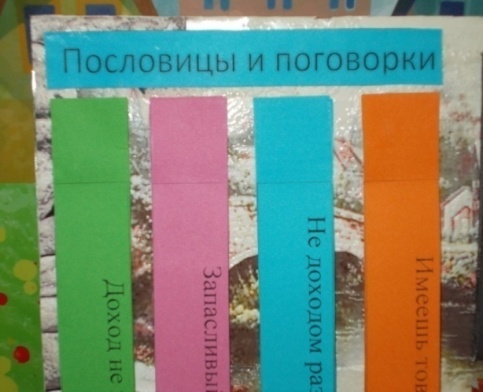 Совместно  с родителями изготовили, мини -  музей  «деньги разного времени».
В работе с детьми использую разнообразные формы  игровой деятельности 
по формированию финансовой грамотности:
сюжетно-ролевые
игрысюжетно-ро
Сюжетно-ролевые        игры.игры
сюжетно-Срлев
игры
ю
ю
просмотр
 мультфильмов.
дидактические
игры
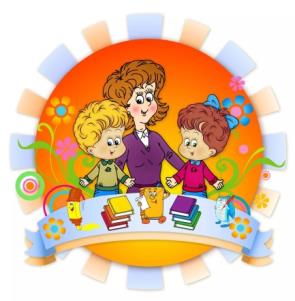 ю
экскурсии по 
детскому саду
Беседы
С детьми были проведены различные беседы такие как:
«деньги бывают…?»,
беседы о профессиях (повар, врач, продавец, шофер);
 чтение различных стихотворений, пословиц по  данной теме;
сюжетно-ролевые игры (шофёр, больница,  магазин);
 рисование, разукрашивание разукрашек;
экскурсии по детскому саду (прачечная, кухня, медицинский кобинет).
Беседы с детьми  «Деньги бывают…?» - знакомство детей с деньгами.
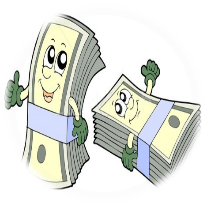 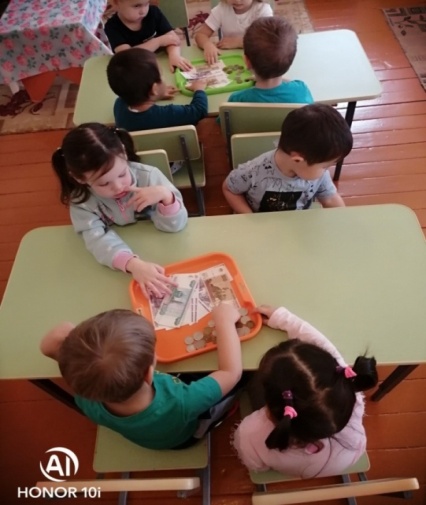 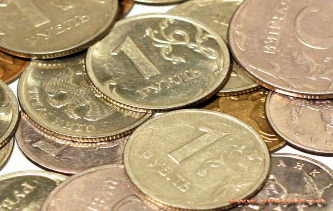 Монеты
купюры
- Беседы «О профессиях» - формирование элементарных знаний о профессии продавец, парикмахер, врач, шофёр, повар.
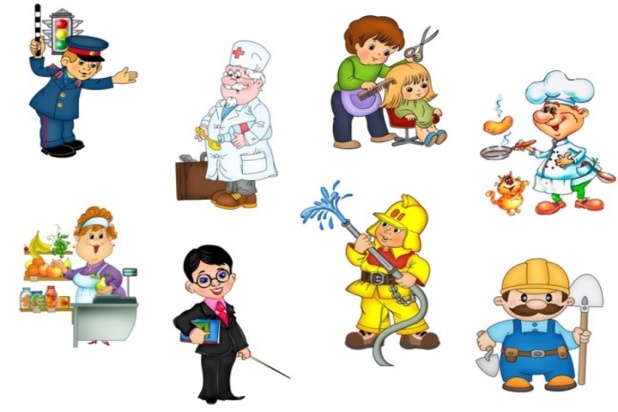 Сюжетно –ролевые игры«Играем в «профессии»
В сюжетно-ролевой игре дети учатся действовать в
 различных профессиональных компетенциях, то есть 
примеряют роли специалистов.
Цель: закрепить знания детей о том, для чего
нужны деньги, дать новое понятие «товар», «цена»,
«покупка»; воспитывать культуру взаимоотношений
между продавцом и покупателем.
«шофер»
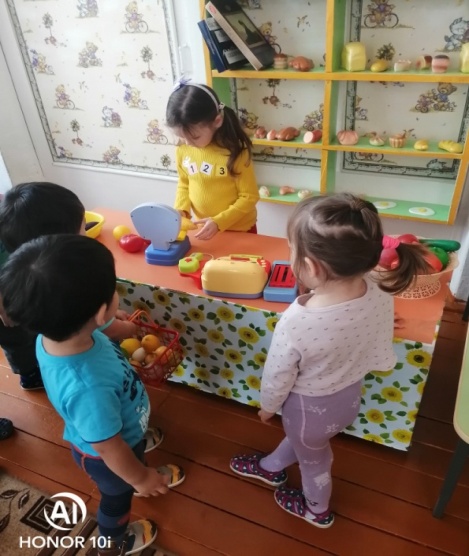 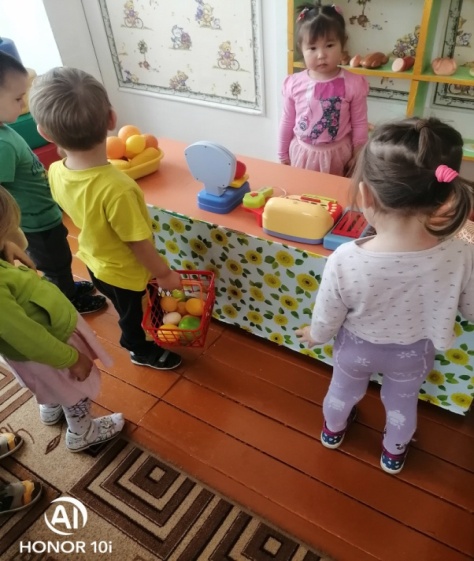 «врач»
«Продавец»
Дидактические игры
Дидактические игры включают в себя познавательное и воспитательное содержание, 
что позволяет решать задачи по формированию у дошкольников основ финансовой 
грамотности.
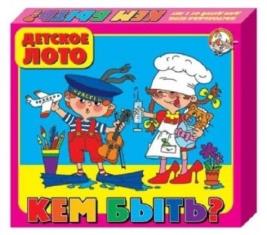 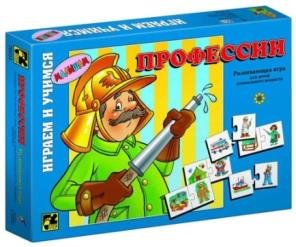 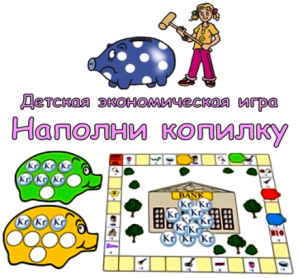 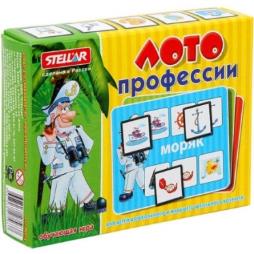 «Звенящий поросенок» формирование элементарных представлений о финансовой грамотности, знакомство с понятием копилка.
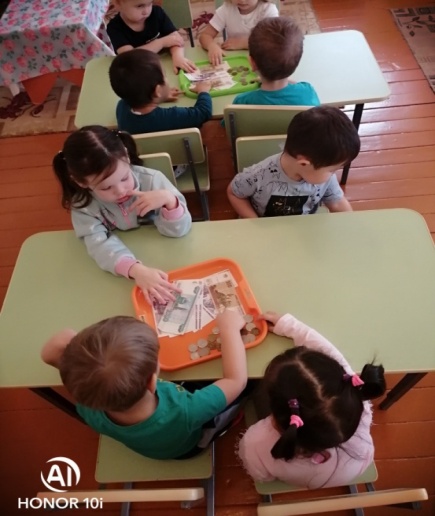 Разукрась меня!
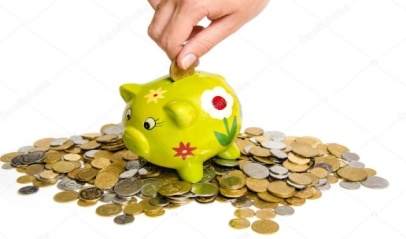 «Сложи денежку» Цель: формировать у детей дошкольного возраста элементарные знания и представления о монетах и купюрах. формирование представлений о целостных образах предметов, продолжать учить детей складывать из частей целое.
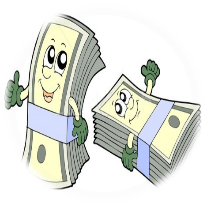 Чтение художественной литературы: 1. К.И Чуковский «Муха-Цокотуха»;2. А. Романова «Чудеса в кошельке».
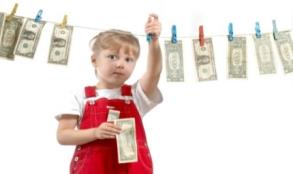 Экскурсии  по детскому саду.
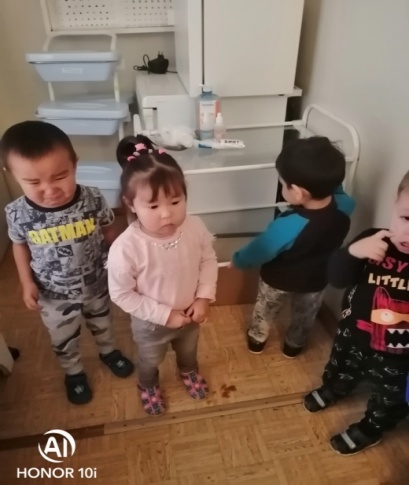 Исследовательская деятельность(экспериментирование)        «Вода и деньги».
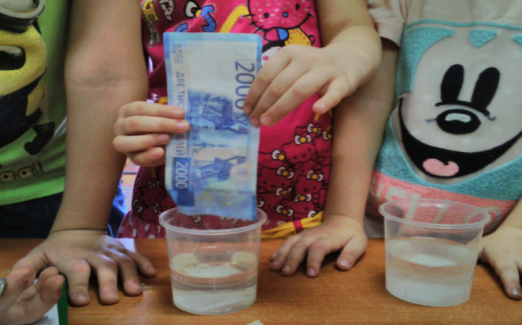 Вывод:
Исходя из вышеизложенного, можно сделать вывод: что создание условий и практическая деятельность положительно влияют на формирование финансовой грамотности, а значит и основ экономической культуры у дошкольников. Эта работа позволяет активизировать познавательную деятельность детей, совершенствовать коммуникативные качества. У детей появляется интерес к людям разных профессий, они становятся бережнее относиться не только к игрушкам, но и к предметам окружения, по новому подходят к решению игровых задач, в лучшую сторону изменяются взаимоотношения со сверстниками.
Созданные благоприятные, комфортные условия позволяют каждому ребенку найти собственный путь в «экономику» через игру, математику, рисование и т. д., обеспечивают формирование   потребности в познании, способствуют умственному и личностному развитию.
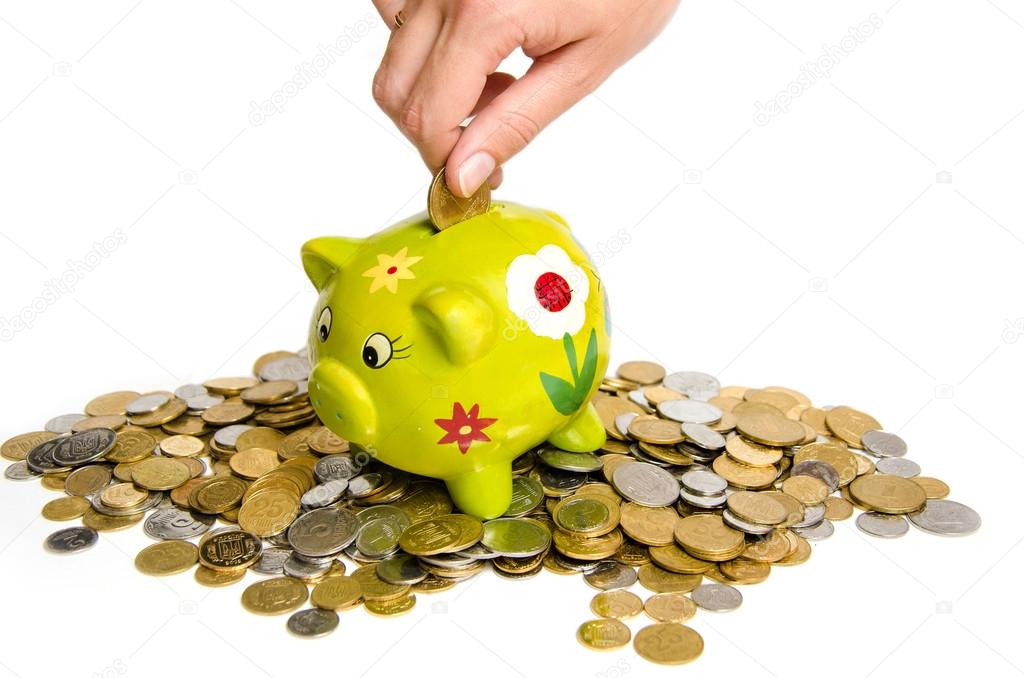 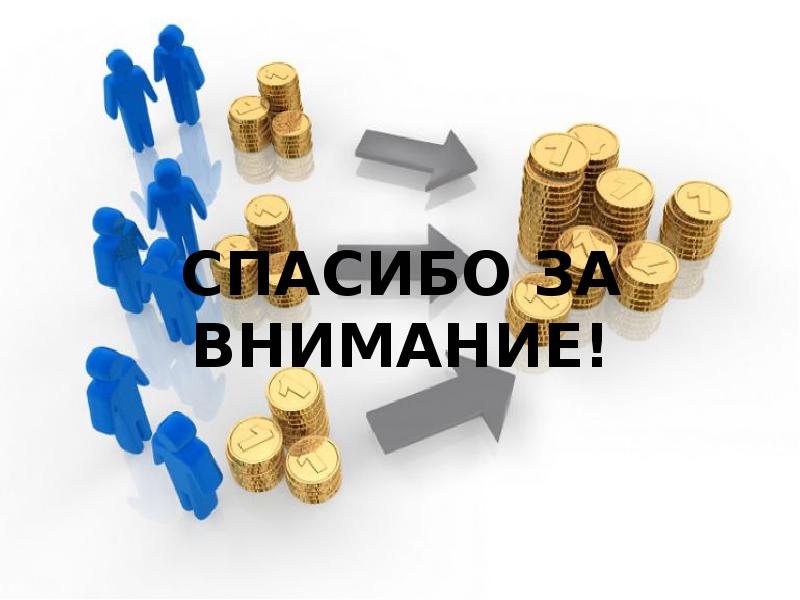